Álom, álom, édes álom
Készítette: Szabó Gizella
Az álmok nyomában című cikkhez
Miért alszunk?
Az alvás során felfrissül az emberi szervezet, kipiheni a napi fáradalmakat.
A minőségi és pihentető alvást számos tényező befolyásolja:
Felnőtteknél a napi családi gondok, akár főiskolai tanulmányok párkapcsolati kérdések, a napi stresszes helyzetek akár a munkahelyen.
Gyerekeknél nyugtalan alvásra adhat okot egy rémálom, egy dolgozat előtti éjszaka, felelés, rossz, piszkálódó társaság, szülők közti vita, veszekedés..
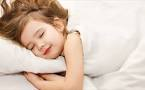 Mennyit kell aludnunk?
Egy felnőtt általában napi 8 óra alvást igényel, persze ez személyenként el is térhet, van, aki ennél többet, van, aki ennél kevesebbet.
A gyerekek szervezete több alvást igényel, a pici baba akár 10-14 órát is képes aludni naponta.
Az idősek körében gyakran fellép alvászavar, nem tudnak aludni.
Miért hasznos a napi 8 óra alvás betartása?
Erősíti az immunrendszert.
	Segíti az emlékezőképesség megtartását és fenntartását.
	Befolyásolja a koncentrációs képességet.
	Hatással van a napközbeni fizikai és agyi tevékenységünkre.
Miért aludj többet és időben, te mint gyerek?
Kipihenten és jókedvűen indul egy unalmas hétköznap is.
Észreveszed, hogy reggel milyen szépen süt a nap.
Könnyebben megjegyzed a suliban elhangzottakat.
A matek sem okoz olyan komoly gondot, ha frissebb vagy agyilag.
Nem nyűgösködsz a felnőtteken.
Az álmok mezején megvalósíthatod vágyaid, tettrekészebb leszel kipihenten, hogy a való életben is elérd a vágyaid.
És végül, jobb hangulatot teremtesz a környezeted számára, lehet könnyebben jutalmaznak meg a szüleid.
Az alvás fázisai
Az alvás fázisai meghatározott sorrendben követik egymást.
A non-REM és a REM fázisok egymás után váltakoznak, főként a non-REM fázis tölti ki az alvás 80 %-át.
A REM fázisban gyors szemmozgás figyelhető meg, az izomtónus megszűnik, ebben a szakaszban álmodunk.
Ezt követően ismét eljutunk a mély alvásig.
Mi is az álom?
Képek, gondolatok, érzelmek, hangok, amelyek az alvás bizonyos fázisában futnak át agyunkon.
Vannak tudatos álmok, amire emlékszünk, sekkor az alvó személy tisztában van tudatállapotával, befolyásolhatja az álombeli történéseket.
Vannak tudatalatti álmok, amelyekre sosem emlékszünk.
Alvási szokások kialakítása a nyugodt alvás reményében
Mindig kelj és feküdj ugyanabban az időpontban!
Nappal tölts minél több időt fényen, a szabadban!
Éjszakára zárd ki a szobádból a környezeti zajokat, fényeket!
Étkezz rendszeresen és egészségesen!
Sportolj sokat!
Kerüld az idegességet, stresszt!
Hallgass minél több relaxációs zenét!
A múltban hogyan magyarázták az álmokat?
Sok álmoskönyvet lejegyeztek, amelyben az egyes álmokat kulcsfogalmak alapján betűrendbe szedték, majd valós magyarázatot fűztek hozzá.
Pl. ablak jelentése: kíváncsiság, ha nyitva van, nem félsz, hogy a titkod kiderül, csukott ablak: nem tudsz megfejteni egy rejtélyt, ablakot betörni: nem csak tisztességes eszközt használsz, hogy megtudd az igazságot.
Bizonyos fogalmak az időjárást is megjósolták.
Érdekes volt a film!
Jobban értem  a matekot?
A kihagyhatatlan esti mesék
Köszönöm a figyelmet!